Internet Programming (CSE-686), Spring 2019
Authentication, Roles and Authorization in ASP.Net Core
Vaibhav Kumar
Syracuse University
vkumar05@syr.edu
Introduction
A web application can have many end-users with different roles.
An end user is granted with access privileges based upon its role.
All these can be achieved by authenticating the user based upon login credentials.
In the following slides, we are going to explore how a user can be authenticated and how the authorization works depending upon the role in an ASP.Net Core Web App.
Authentication
Authentication in ASP.Net Core applications is provided by ASP.NET Core Identity. (There are some other third party services that does the same)
ASP.NET Core Identity is a membership or identity management system that comes with  ASP.NET Core web development stack.
Some of the facilities provided by  ASP.NET Identity are user registration, login etc.
Adding Authentication
Adding Authentication (Contd.)
Adding Authentication (Contd.)
ApplicationDbContext inherits from IdentityDbContext in order to provide Authentication facilities.
Adding Authentication (Contd.)
Identity services should be registered in the startup.cs along with  services.UseAuthentication(). services.UseAuthentication() is necessary as it activates the Identity Services.
Roles
Authorization
Role Based Authorization
Policy Based Authorization
Policy based authorization requires the user to adhere the defined policy in order to get access to a controller method.
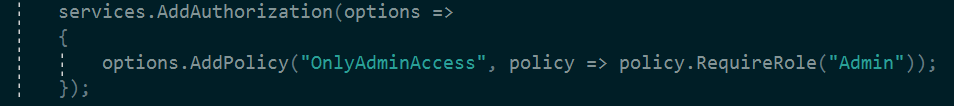 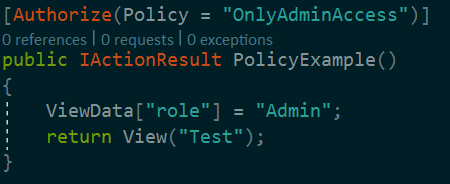 AllowAnonymous Attribute
AllowAnonymous attribute is used in case where the access is not restricated to any particular role or policy.
Demo
References
https://docs.microsoft.com/en-us/aspnet/core/security/?view=aspnetcore-2.2
https://www.c-sharpcorner.com/register?check=r&ReturnURL=https://www.c-sharpcorner.com/article/role-base-authorization-in-asp-net-core-2-1/
Thank You